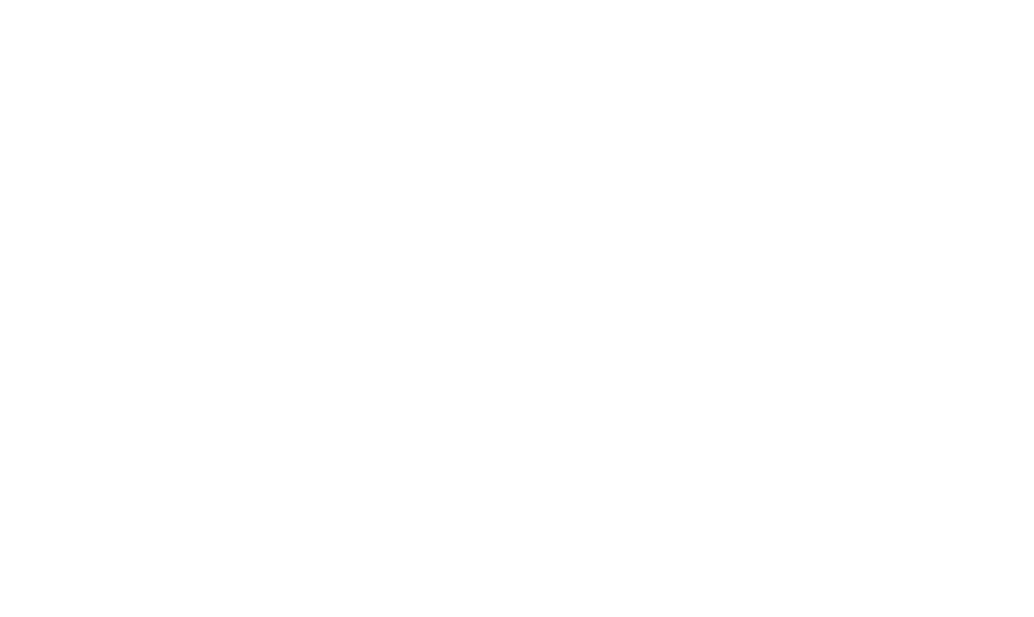 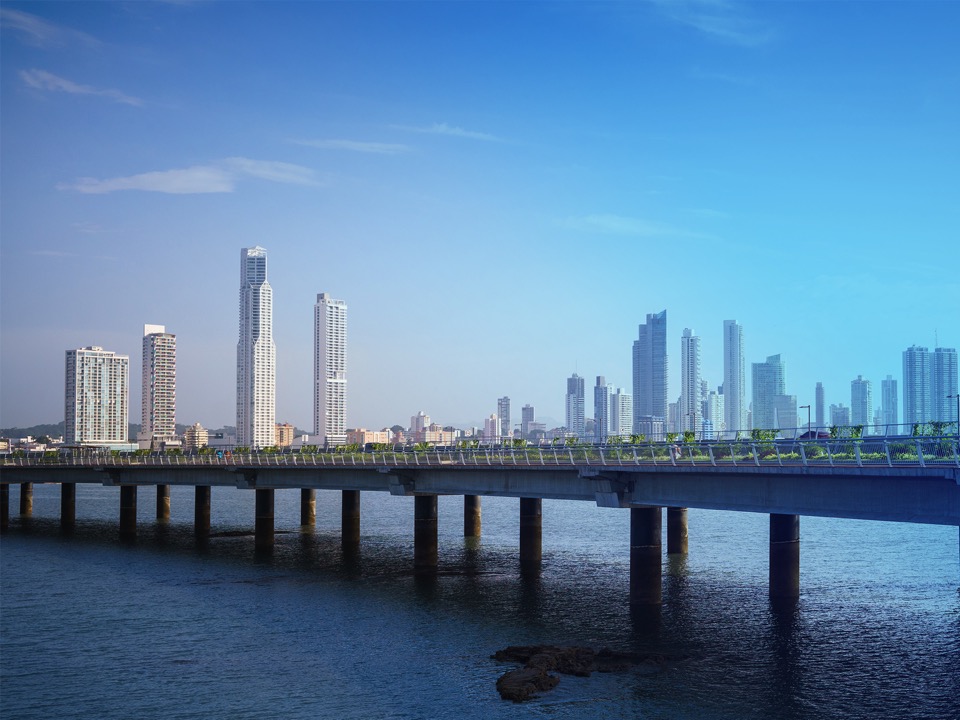 GAC Meeting with the GNSO
26 June 2018
Session Agenda:
Way forward regarding GDPR / WHOIS: Extended Policy Development Process (PDP) on the ICANN Temporary Specification for GDPR Compliance

New gTLD Subsequent Procedures PDP - progress on work tracks 1-5 

GNSO PDP3.0 possible incremental improvements to PDPs.

AOB
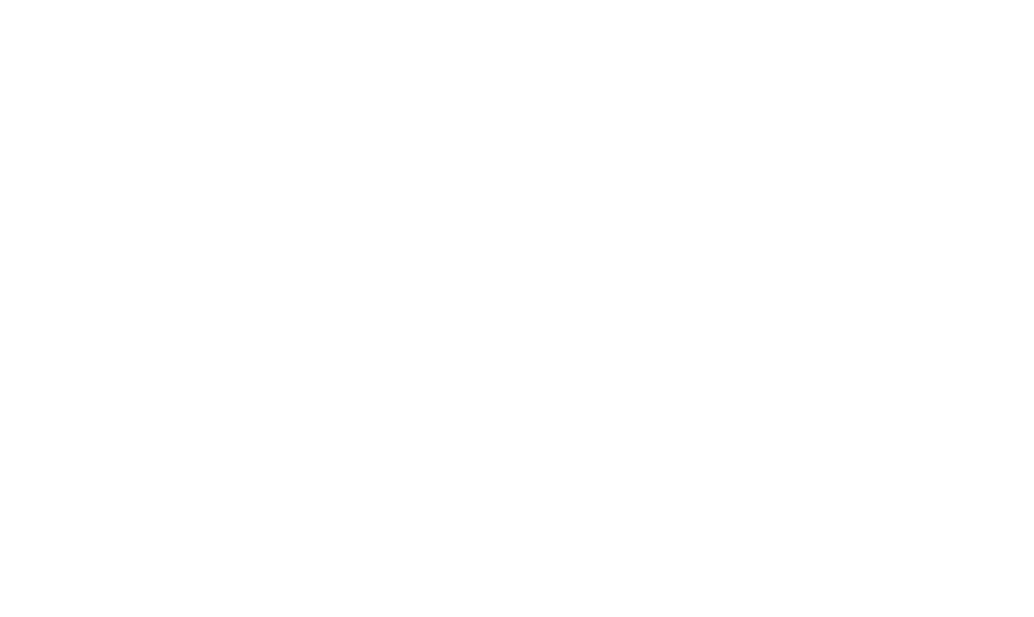 [Speaker Notes: Overview of expectations for the session.]
GDPR: Questions from GACWhat is the GNSO’s assessment of/experience with the Temporary Specification?What are the GNSO’s views on where the Unified Access Model fits with Temp. Spec. and EPDP?Current thinking on EPDP Scope? Expected timeline for definition of scope? Consideration of GAC input into the Scope?What are the respective roles of Board and GNSO in defining scope of the EPDP? Who is in charge of coordination of the overall processes (Temp Spec 90-days reaffirmation, EPDP, Unified Access Model, Community Models, SSAC Advisory)?
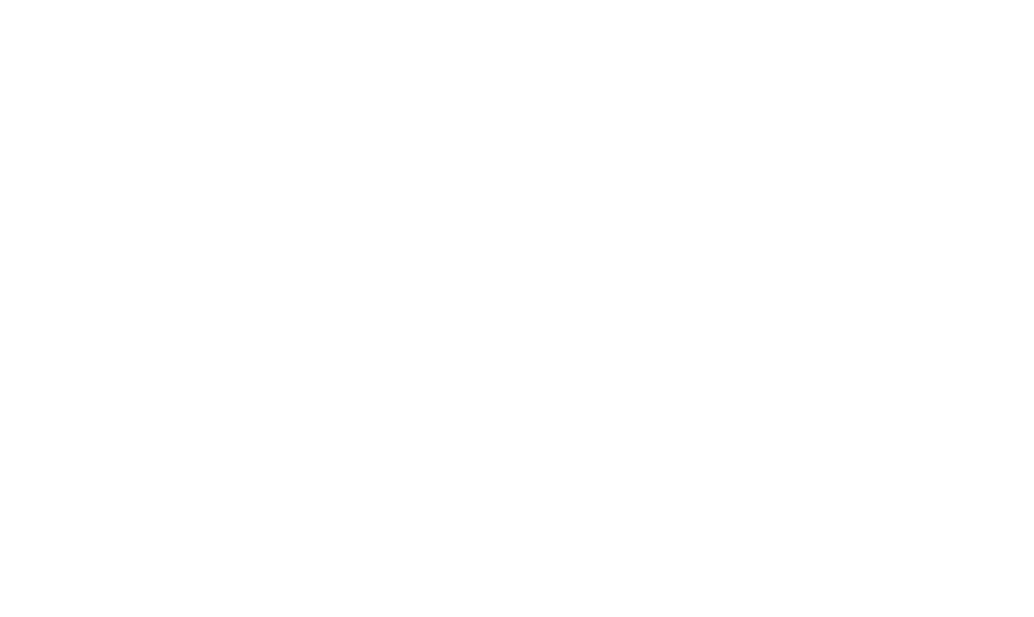 [Speaker Notes: Presenter – GAC Chair]